МОСКВА
24-25 ОКТ
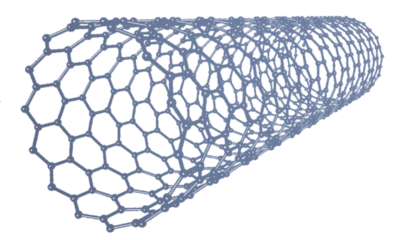 IV Международная конференция
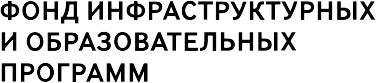 2022
Математическое моделирование в материаловедении электронных компонентов
ИСПОЛЬЗОВАНИЕ НОВЫХ КОМПОЗИЦИОННЫХ МАТЕРИАЛОВ В ПРОЦЕССЕ САМОСОВМЕЩЕННОГО ДВОЙНОГО ПАТТЕРНИРОВАНИЯ
Тихонова Елена Дмитриевна, аспирант, научный сотрудник Горнев Евгений Сергеевич, член-корреспондент РАН, д.т.н, профессор
АННОТАЦИЯ
Работа посвящена исследованию различных свойств новых композиционных материалов, которые можно использовать в качестве жёстких масок в процессе самосовмещённого мультипаттернирования.  Обнаружено, что жёсткая маска на основе композиции оксида титана способна заменить импортные плёнки и использоваться в технологии двойного и четырёхкратного паттернирования.
Введение
Результаты исследования
Описание эксперимента
Для крупносерийного производства чипов по технологии 28 нм и ниже необходимо использовать передовые методы повышения разрешающей способности фотолитографии, в частности методы самосовмещённого мультипаттернирования [1]. 
Существует множество технических проблем [2] для реализации таких технологий в промышленном производстве, в связи с чем актуальным является комплексное рассмотрение всех характеристик, в том числе и материалов, для грамотной реализации данного подхода.
ЖЁСТКИЕ МАСКИ – МАНДРЕЛЫ 
(слои, на которых будут сформированы первоначальные линии)
КРИТЕРИИ
Высокая селективность по отношению к близлежащим слоям
Лёгкость в удалении
 Устойчивость к плазменному травлению
ПРЕДЛОЖЕННОЕ РАНЕЕ РЕШЕНИЕ [2]
НОВЫЕ ЗАРУБЕЖНЫЕ МАТЕРИАЛЫ 
+ качество, стабильность, широкая область применения
- дороговизна, недоступность
АКТУАЛЬНОЕ РЕШЕНИЕ
СОЗДАНИЕ НОВЫХ КОМПОЗИЦИОННЫХ ОТЕЧЕСТВЕННЫХ МАТЕРИАЛОВ 
+ цена, доступность
- малая область исследования
Результаты предыдущих работ [2,3]
РЕЗУЛЬТАТЫ
ОБЪЕКТ
ИССЛЕДУЕМЫЕ ОБЪЕКТЫ
Оптимальные технологические маршруты, проведя которые возможно добиться необходимых критических размеров линий затвора
СМЕШАННЫЕ В РАЗНЫХ ПРОПОРЦИЯХ КОМПОЗИЦИИ ОКСИДОВ
Табл. 1. Основные св-тва жёстких масок из новых материалов
Процессы самосовме-щённого мультипат-тернирова-ния
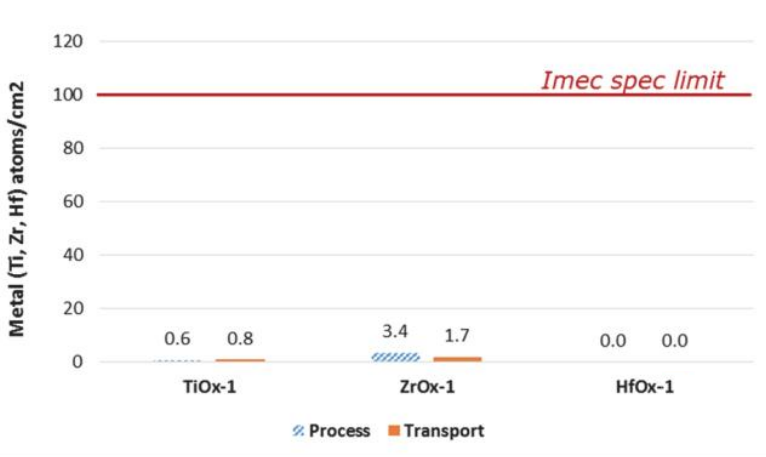 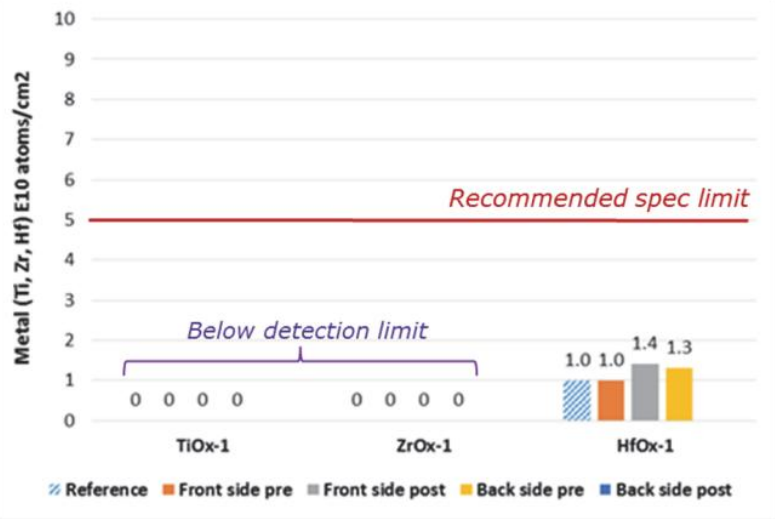 титана
гафния
вольфрама
алюминия
СВОЙСТВА
+ хорошая стойкость к сухому травлению
+ стабильные оптические свойства
+ длительный срок хранения
В настоящей работе поднимаются вопросы подбора и исследования новых материалов в качестве жёстких масок в передовых процессах фотолитографии.
Могут быть задействованы в процессе самосовмещённого двойного и четырёхкратного паттернирования.
Рис. 1. Металлические следы исследуемых материалов
Выводы
Литература
Оценка указанных выше характеристик показала, что лучшими кандидатами являются плёнки с использованием оксида титана TiOx-2, гафния HfOx-1 и циркония ZrOx-3. Данные композиции были опробованы на тестовом технологическом маршруте в ПАО «МИКРОН» и не вызвали металлического загрязнения технологических инструментов. Кроме того, при их использовании удаётся получить линии с наилучшей шероховатостью. 
Таким образом, было показано, что данные материалы могут быть использованы в качестве жёстких масок в процессе фотолитографии.
1.Красников Г. Я. Отличительные особенности и проблемы КМОП-технологии при уменьшении проектной нормы до уровня 0.18 мкм и меньше / Г. Я. Красников, О. М. Орлов // Российские нанотехнологии. – 2008. – Т. 3. – № 7-8. – С. 124-128.
2.Тихонова Е. Д. Использование материала spin-on-carbon для улучшения метода самосовмещенного двойного паттернирования / Е. Д. Тихонова, Е. С. Горнев // Наноиндустрия. – 2020. – Т. 13. – № S5-3(102). – С. 859-861.
3.Тихонова Е. Д. Применение оксидов металлов титана, гафния, алюминия, циркония и вольфрама в качестве жестких масок в процессе фотолитографии / Е. Д. Тихонова // Перспективные материалы науки, технологий и производства: Сборник научных статей Международной научно-практической конференции. – 2022. – Курск. – С. 312-315.